Открытие профильных 10-х классов в 2024 году в образовательных организациях Кировского района
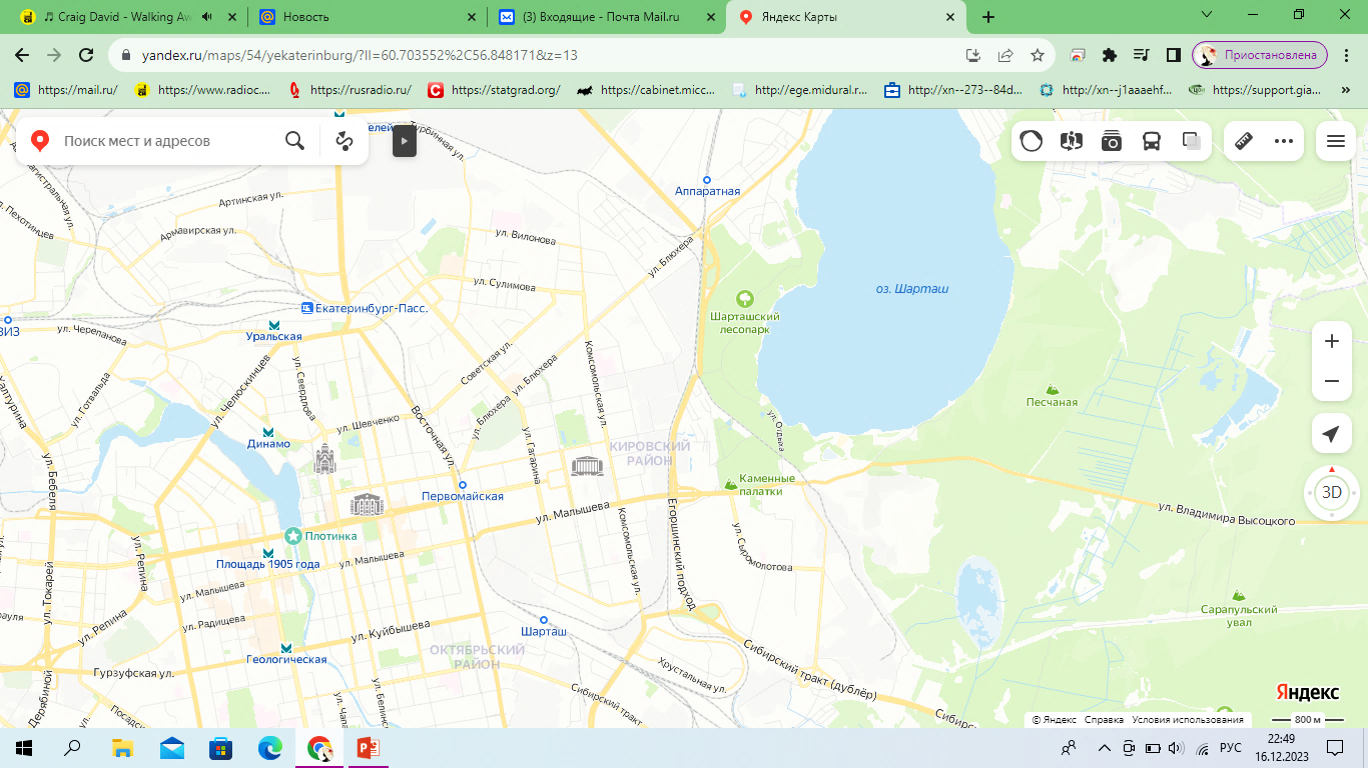 естественно-научный профиль
№24
технологический профиль
№125
№165
№146
гуманитарный профиль
№145
№35
№43
№47
№108
№130
социально-экономический профиль
№37
№88
№36
№176
универсальный профиль
№134
№45
ЦОТ
№157
№82
№164
индивидуальный учебный план
№151
ЕСТЕСТВЕННО-НАУЧНЫЙ
Медицина, биотехнологии
Естественно-научный профиль способствует развитию исследовательского интереса и формированию основ математического мышления. Даёт комплексное представление о современном состоянии естествознания и позволяет удовлетворить образовательные потребности обучающихся, связанные с изучением наук о жизни.
Разработчик биосовместимых и биоразлагаемых материалов
Молекулярный диетолог
Создает материалы, способные распадаться на безвредные для окружающей среды вещества, и материалы, которые можно использовать в медицине при разработке киберпротезов и выращивании искусственных органов.
Специалист по  разработке индивидуальных схем питания, основанных на данных о молекулярном составе пищи с учетом результатов генетического анализа человека и особенностей его физиологических процессов.
ТЕХНОЛОГИЧЕСКИЙ
Инженерия, информационные технологии, производственная сфера
Технологический профиль способствует формированию технического и математического мышления.
Инженер 3-D печатив строительстве
Эксперт по блокчейн-верификацииподлинности бренда
Проектирует макеты конструкций, подбирает компоненты для их печати, планирует и контролирует установку арматуры и коммуникаций с помощью роботов- манипуляторов и сопровождает процесс печати домов.
Специалист, который маркирует подлинность модной одежды или аксессуаров, используя технологии блокчейна.
ГУМАНИТАРНЫЙ
Педагогика, психология, общественные отношения
Гуманитарный профиль образования — это углублённое изучение дисциплин, связанных с человеком и его жизнедеятельностью в обществе.
Личный тьютор по эстетическому развитию
Распаковщик/упаковщик образовательного контента
Специалист, который прекрасно ориентируется в  культурном поле и  может создать программу эстетического развития в  соответствии со вкусами, запросами и возможностями клиента.
Специалист, который разбивает учебные материалы на минимальные блоки знаний для того, чтобы уже из  них собирать учебные курсы и программы, подходящие под конкретные задачи.
СОЦИАЛЬНО-ЭКОНОМИЧЕСКИЙ
Социальная сфера, обработка информации, управление, предпринимательство, финансы
Технологический профиль способствует формированию технического и математического мышления.
Медиатор социальныхконфликтов
Модератор шеринговых платформ
Специалист, помогающий ненасильственным путем решать конфликты, возникающие между социальными группами на имущественной, культурной, национальной, религиозной и других почвах.
Специалист, который курирует платформу для обмена вещами, едой и услугами, отслеживая неприемлемое поведение, напоминая правила обмена и улучшая систему в соответствии с пожеланиями пользователей.
УНИВЕРСАЛЬНЫЙ
Универсальный профиль обучения подходит обучающимся, которые еще не определились со сферой профессиональной деятельности или выбор которых не вписывается в рамки других профилей.
Специалист по визуальным эффектам в моде
Высокие технологии создают новые возможности для визуальных эффектов. Во-первых, возникает спрос на создание тканей, меняющих цвет в результате внешнего воздействия, во-вторых, в моду приходит дополненная реальность. А  значит, будут востребованы художники, способные придумать и смоделировать эти визуальные эффекты.
ИНДИВИДУАЛЬНЫЙ УЧЕБНЫЙ ПЛАН
Данный план обеспечивает освоение образовательной программы на основе индивидуализации её содержания с учётом особенностей и образовательных потребностей конкретного обучающегося.
В Кировском районе обучение такого рода реализуется ЦОТ с углубленным изучением математики и литературы.